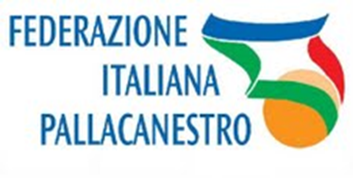 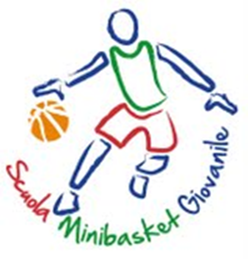 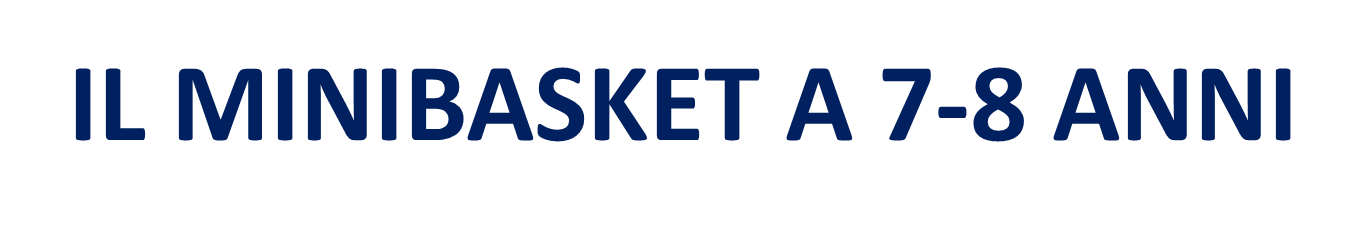 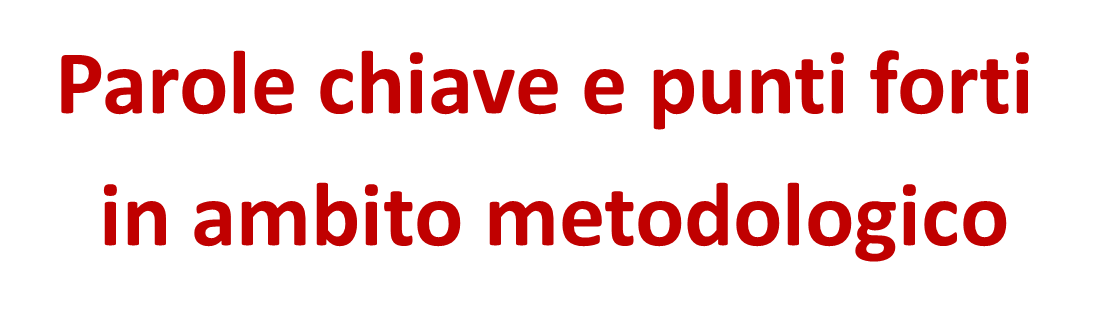 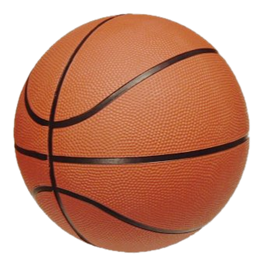 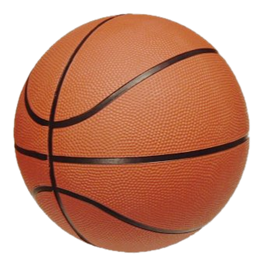 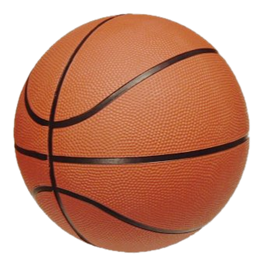 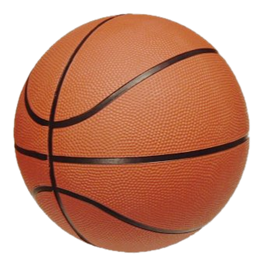 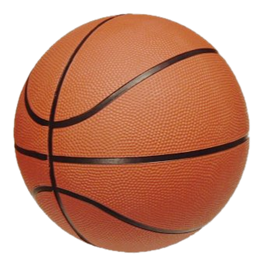 OBIETTIVI DI APPRENDIMENTO E SVILUPPO DELLE CONOSCENZE A 8 ANNI
la scoperta della palla e dell’attenzione al suo controllo in relazione con i primi riferimenti del gioco
la conoscenza dei fondamentali con la palla, palleggio – tiro – passaggio, scoprendone l’utilità come strumenti per lo sviluppo delle capacità motorie in relazione con i primi riferimenti del gioco;
la conoscenza dei fondamentali senza palla, in attacco e in difesa, scoprendone l’utilità come strumenti per lo sviluppo delle capacità motorie in relazione con i primi riferimenti del gioco.
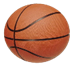 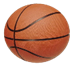 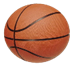 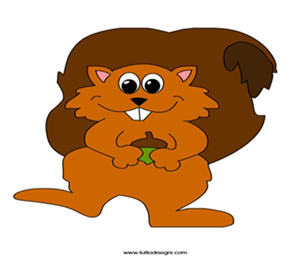 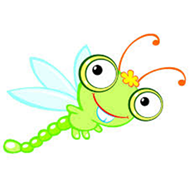 L’incontro con il Minibasket
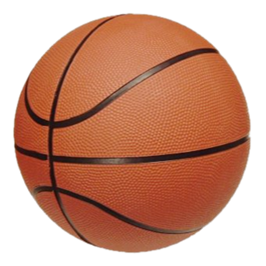 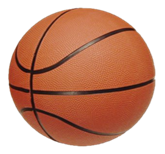 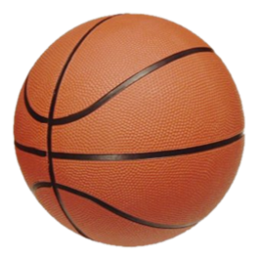 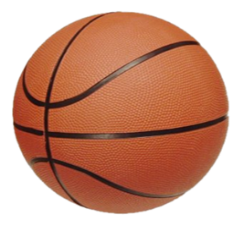 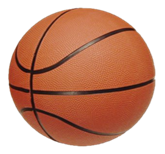 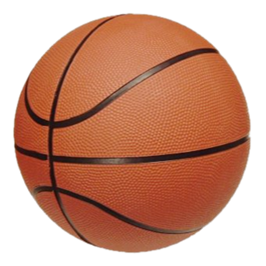 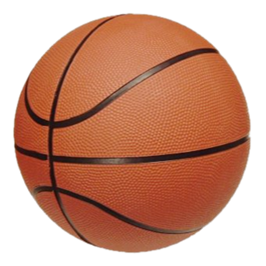 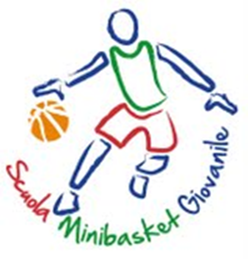 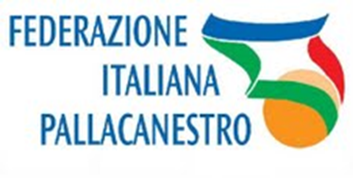 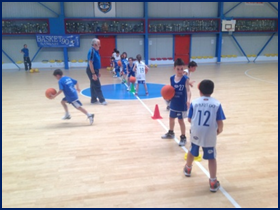 La scoperta dei fondamentali e la loro importanza come strumenti per lo sviluppo delle capacità motorie.
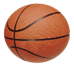 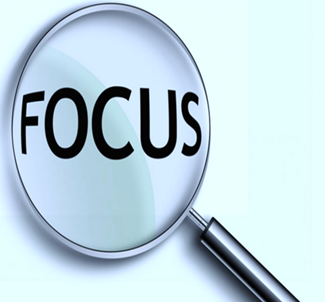 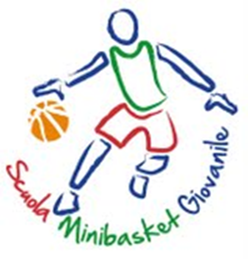 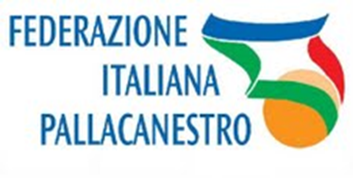 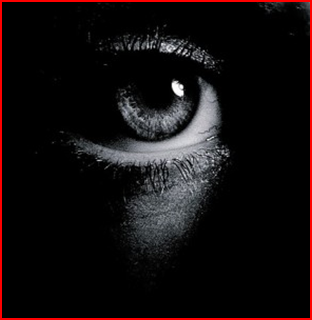 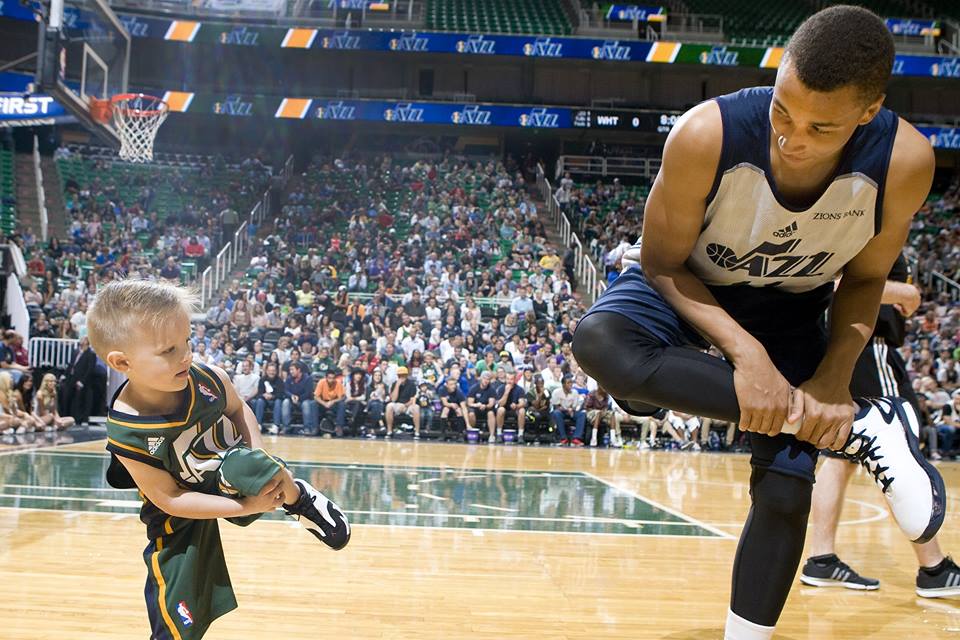 il principio verticale delle senso-percezioni e degli schemi motori di base
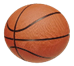 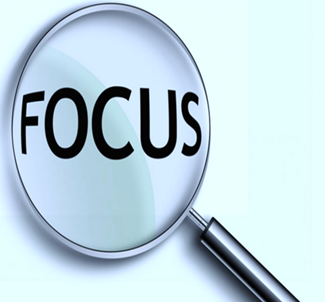 Lo sviluppo delle capacità coordinative
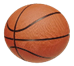 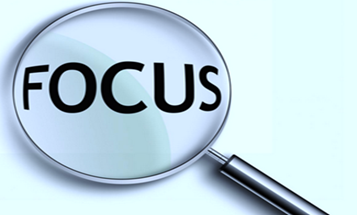 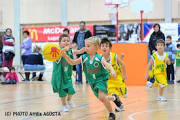 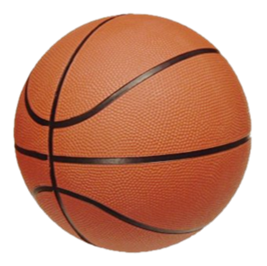 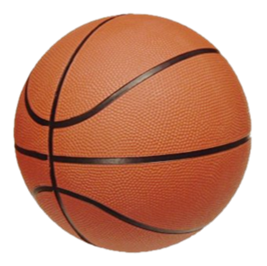 Generali e speciali
Utilizzo dei giochi di potere
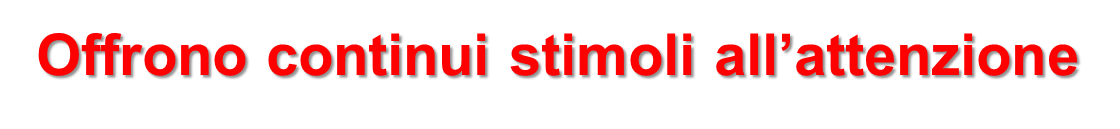 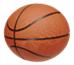 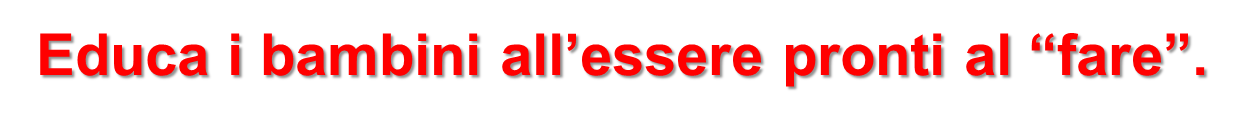 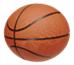 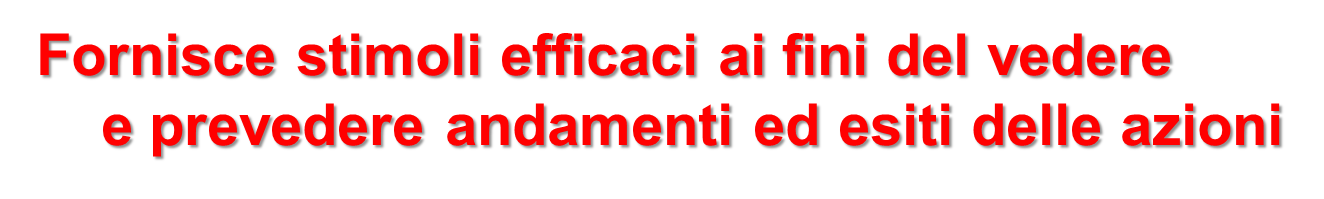 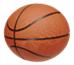 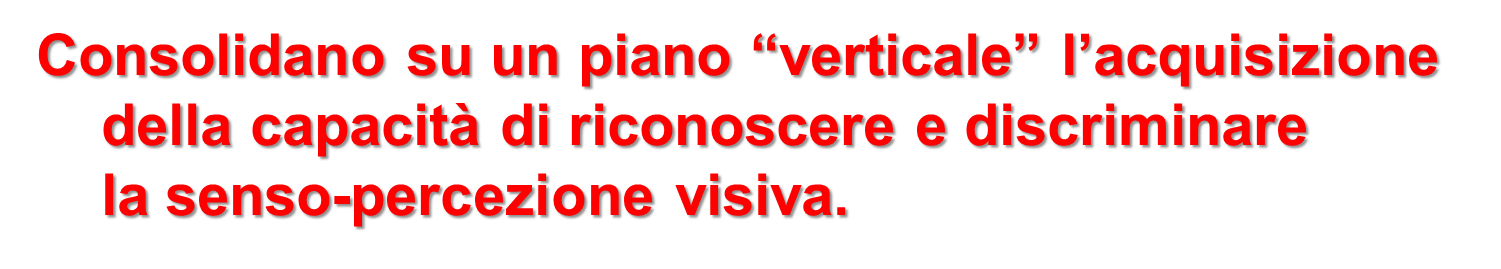 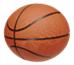 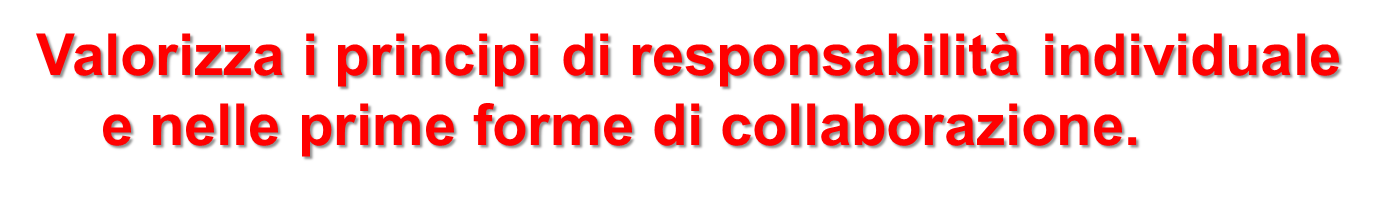 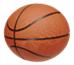 ATTENZIONE-LETTURA-SCELTA-DECISIONE:
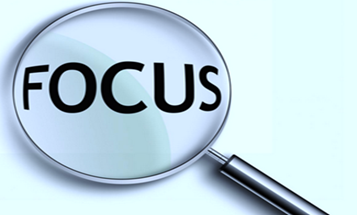 La lezione di minibasketa 7/8 anni
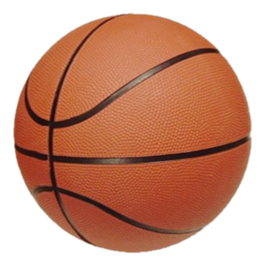 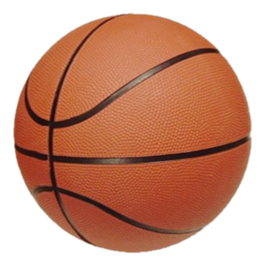 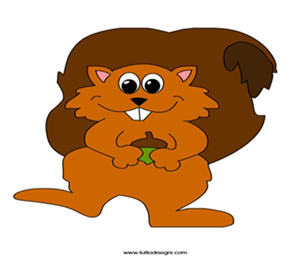 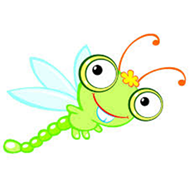 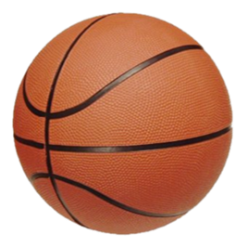 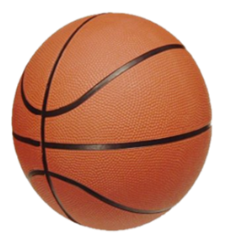 Come strutturarla???
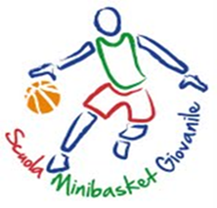 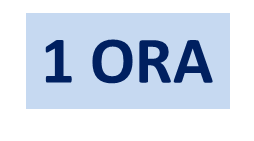 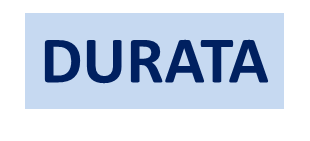 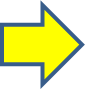 Capacità coordinative schemi motori di base
capacità senso-percettive
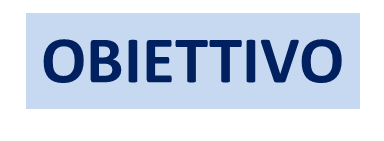 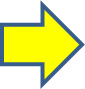 UN FONDAMENTALE
STRUMENTO
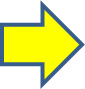 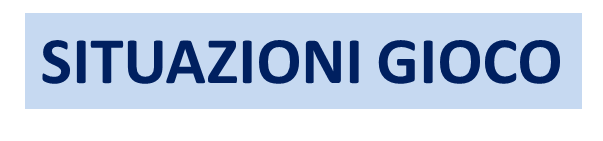 Giochi semi-strutturati
Giochi di potere
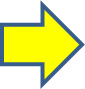 Attivazione motoria e cognitiva grande coinvolgimento,proposte in cui sono tutti in movimento
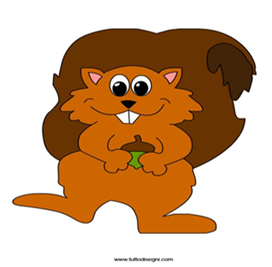 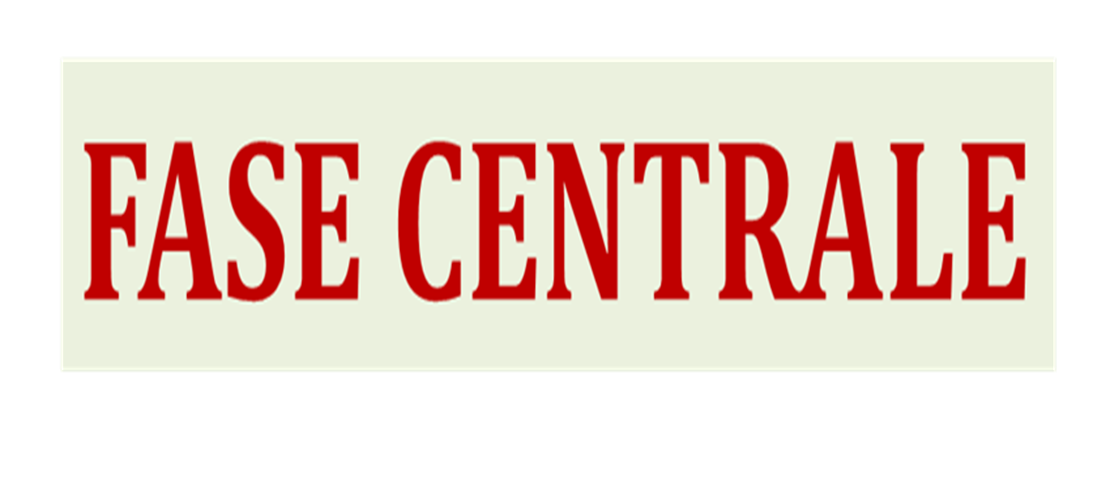 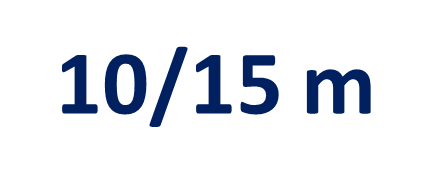 Giochi di potere
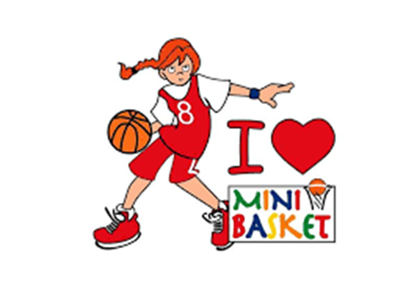 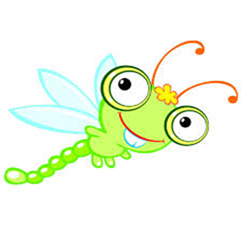 10/15 m
Situazioni di gioco
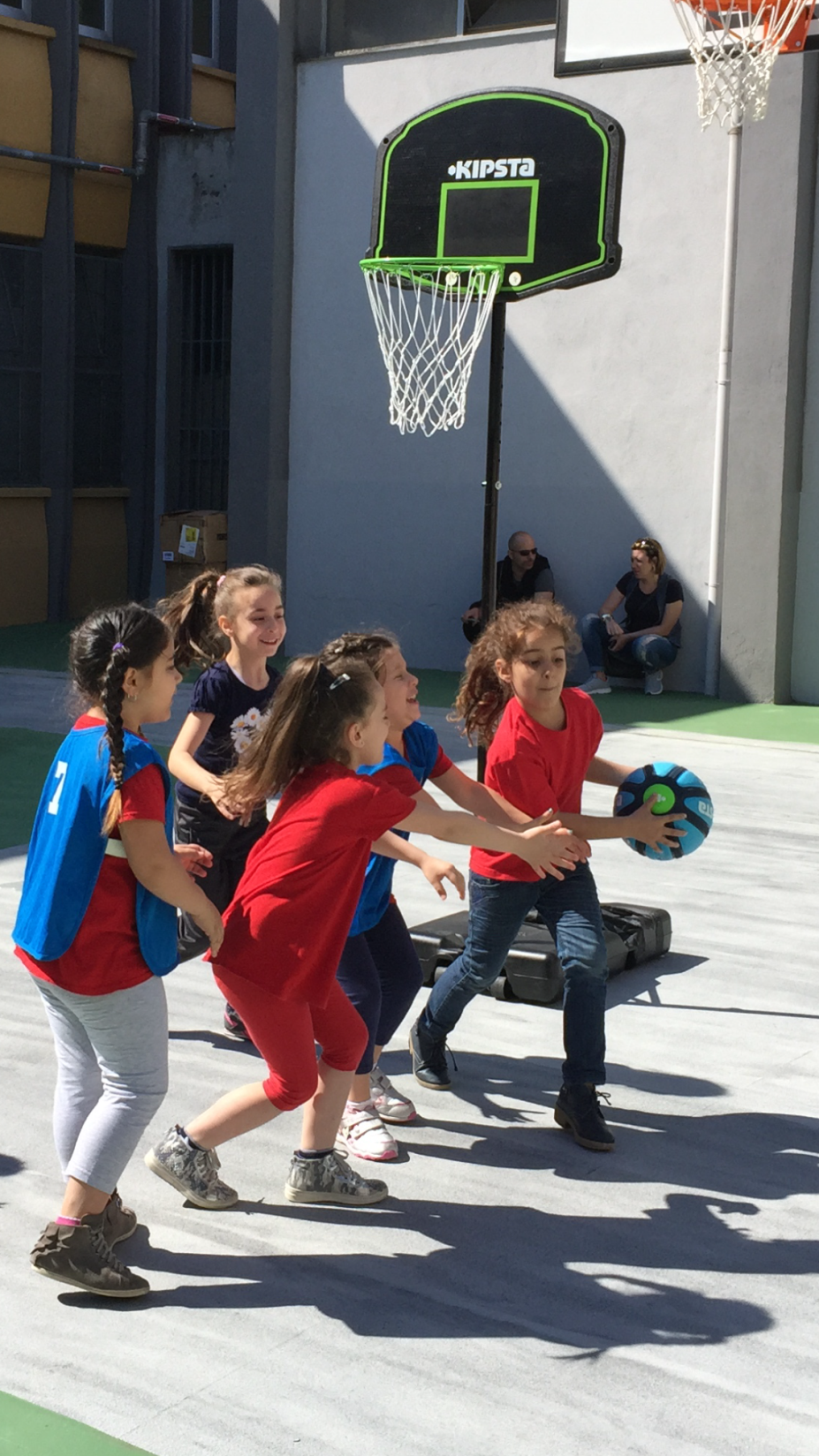 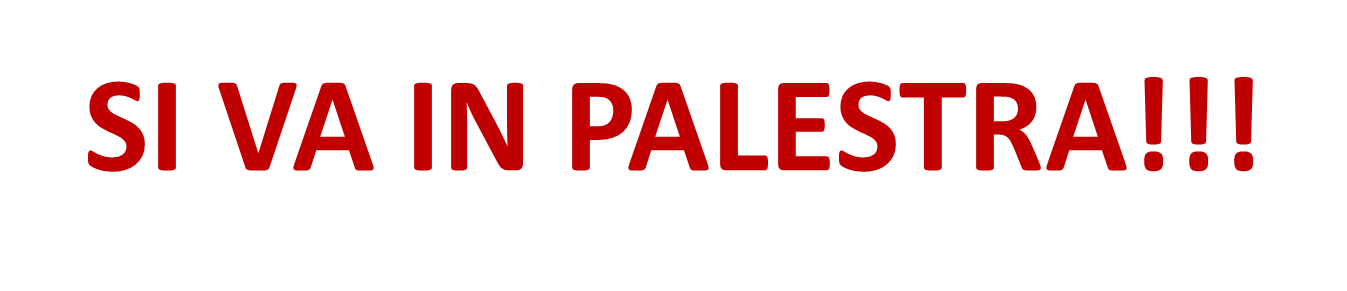